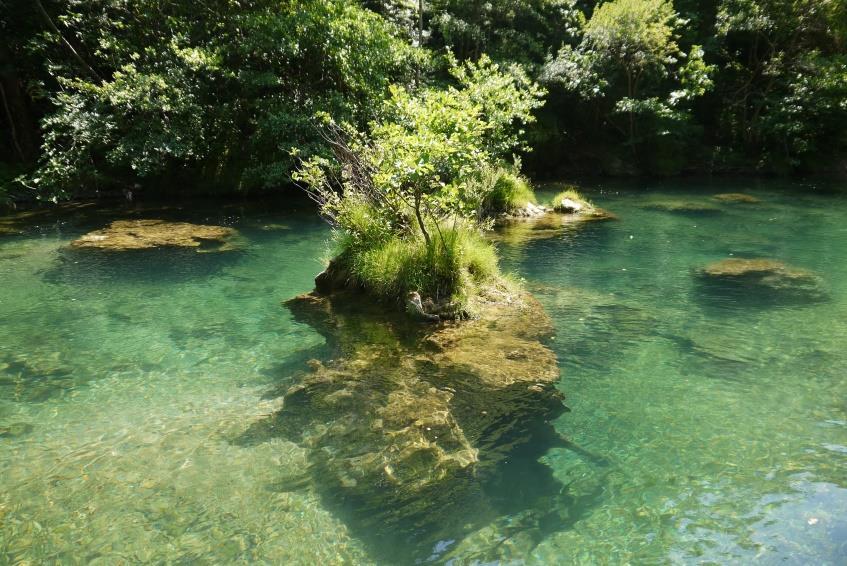 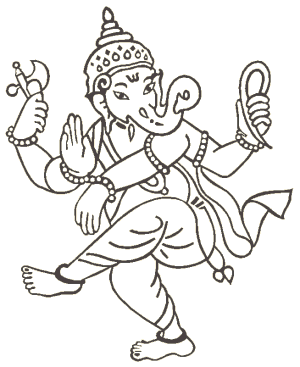 SHANTI
Centre de Yoga et d’Ayurveda de Marseille
Au coeur du Pays des Cévennes Méridionales dans un lieu * 
propice à la méditation et à la pratique du Hatha-Yoga
Du dimanche 7 au mercredi 10 juillet 2024 - STAGE I : TOUS NIVEAUX
Tarif enseignement du stage : 210€  pour les 3 jours
Tarifs hébergement* en demi-pension + Collation du midi inclus
300€  chambre individuelle – (nombre de places limitées)
210€  chambre collective
165€  en camping 

Début du stage le dimanche 7 juillet à 16h00
Fin du stage le mercredi 10  juillet après le repas de midi.

Du jeudi 11 au dimanche 14 juillet 2024 - STAGE II : CONFIRME
Tarif enseignement du stage : 210€  pour les 3 jours.
Tarifs hébergement* en demi-pension + Collation du midi inclus
300€  chambre individuelle – (nombre de places limitées)
210€  chambre collective 
165€  en camping

Début du stage le jeudi 11 juillet à 16h00
Fin du stage le dimanche 14 juillet après le repas de midi.

Ces tarifs comprennent:
Petit déjeuner:  boissons chaudes - pain-beurre-confitures maison-miel local
1 Collation : Boissons chaudes,  jus de fruits BIO ou locaux et en culture raisonnée, fruits secs 
Dîner:  entrée, plat  végé, boissons chaudes, dessert,  tout BIO, pas de vin
Nuitée:  draps fournis, serviette non fournie (sauf en camping ou les draps ne sont pas fournis)

Tarif hébergement toute la semaine ( un diner et une nuit, on offre le PdJ  suppl.)
- 470 € pour la semaine en chambre collective, 
- 680 € pour la semaine en chambre individuelle
- 364 € pour la semaine en camping
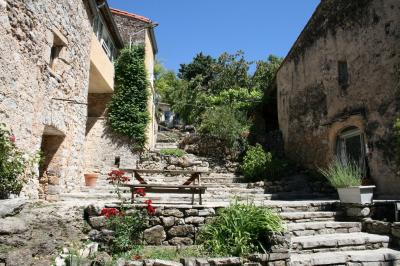 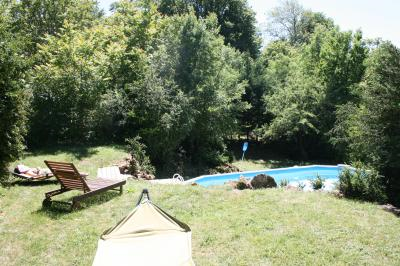 Le nombre de places étant limités seules seront prises en compte les inscriptions accompagnées d’arrhes (100€) .
* Le lieu et hébergement 
Gîte le Revel – 30120 Rogues 
Il s’agit d’un hébergement en chambres d’hôtes.
Tel : 04 67 815 089  - 06 17 025 491
Renseignements
Anne DELHOMME 
06 62 01 13 39 - cyamshanti@gmail.com
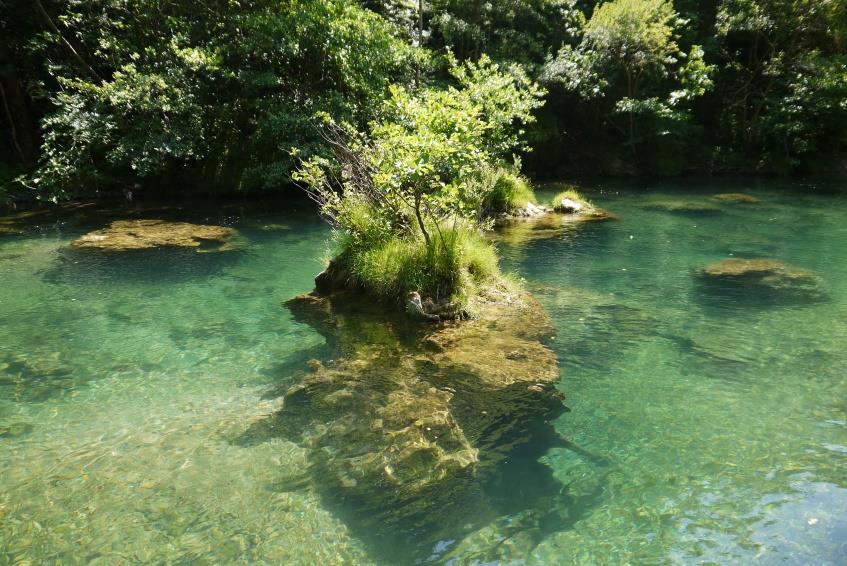 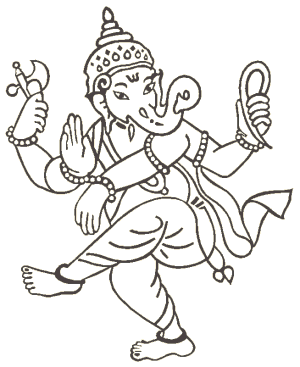 SHANTI
Centre de Yoga et d’Ayurveda de Marseille
Dans une salle lumineuse et sereine ou au bord de la rivière
Venez pratiquer le Hatha-Yoga,  la méditation & la relaxation
DEROULEMENT D’UNE JOURNEE

8H – 9H30 : pratiques matinales - Kriyâ, réveil des énergies.
9H30 : petit déjeuner
11H :  atelier sanskrit et chants védiques.
 12h: promenade , baignade à la rivière ou repos.
13H30 : collation, thé, café, tisane, fruits
15H – 18H : pratiques - Asana , prânâyâma, mudrâ, dhâranâ, Etude de textes.
19H : Dîner végétarien maison élaboré avec des produits de saison, locaux et issus de l’agriculture biologique
21H : pratiques méditatives.
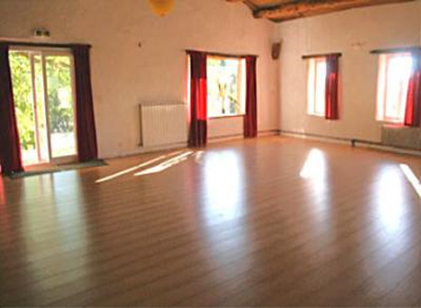 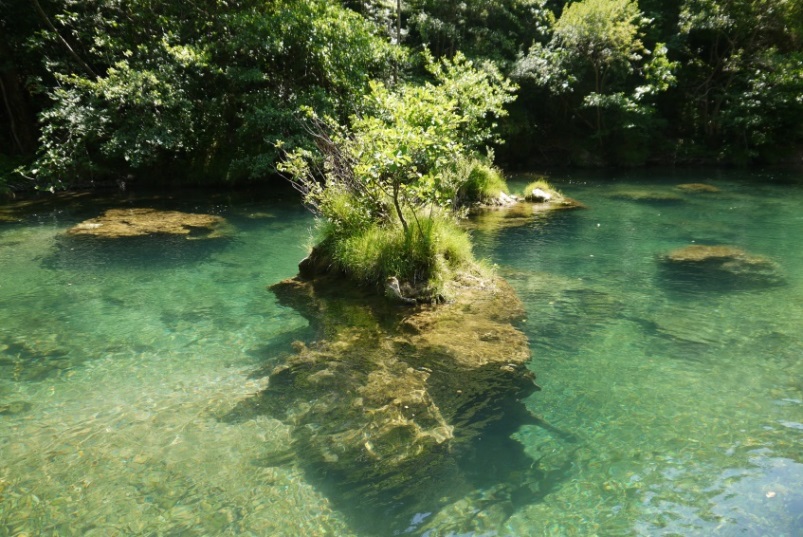